データベースの作り方
2017.12.4　リサーチカンファレンス
最低限のセキュリティ
データを扱う媒体にロックをかける.

 ファイルにパスワードをかける.

 IDを暗号化する.
データ入力の基本
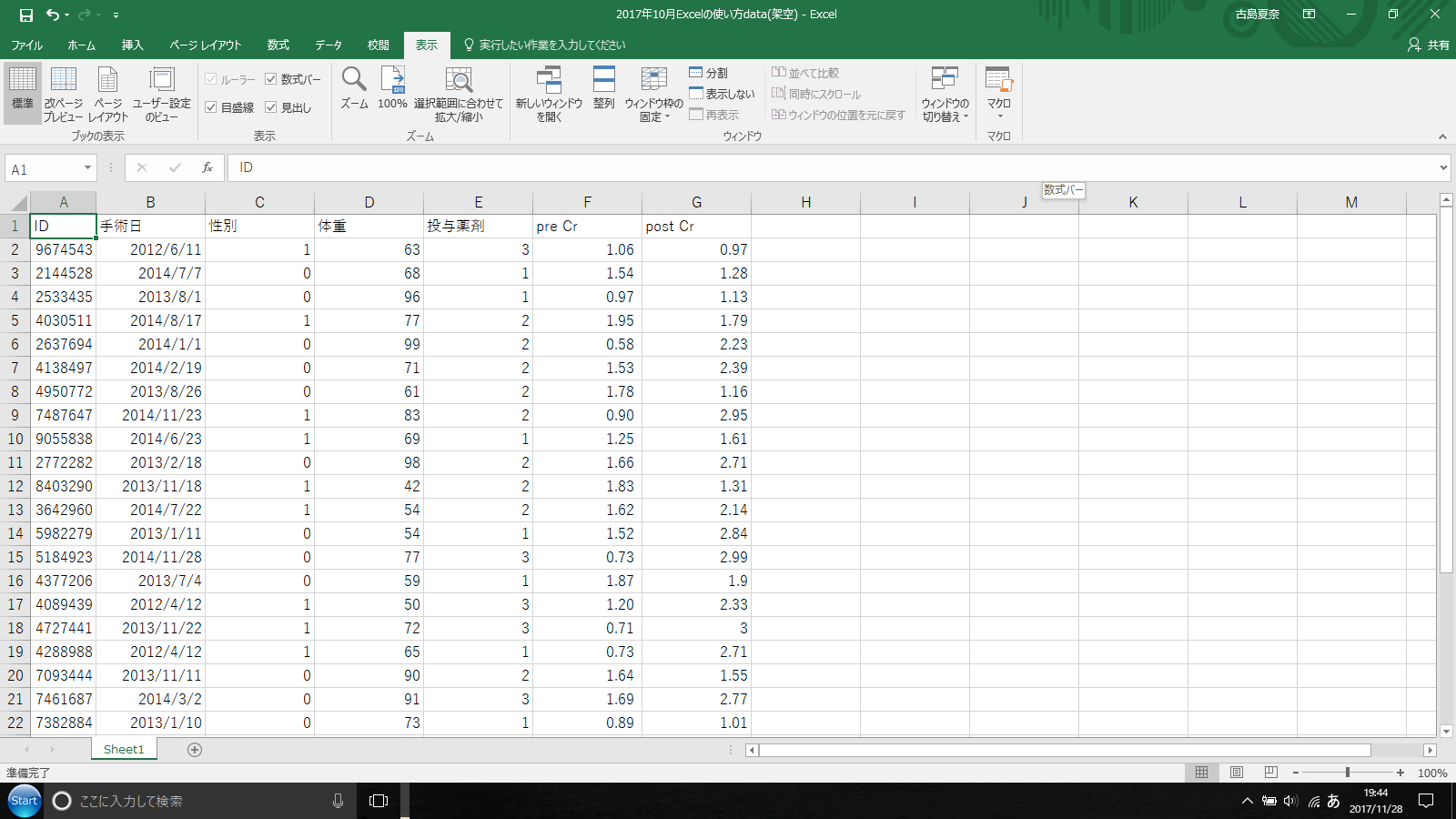 練習用データ
各データ項目
行は横並び、列は縦並び

１行目に項目を設定
２行目より右に手術日, 検査値などをID毎に入力

 1行に1患者の情報
別々の患者
[Speaker Notes: 1行に1患者の情報
その患者に2つ以上の情報がある場合は、最大値を取るとか、平均値をとるとか、入院時や術直前のデータとか決めて、
必ず1人1行になるようにします。]
データ入力の基本
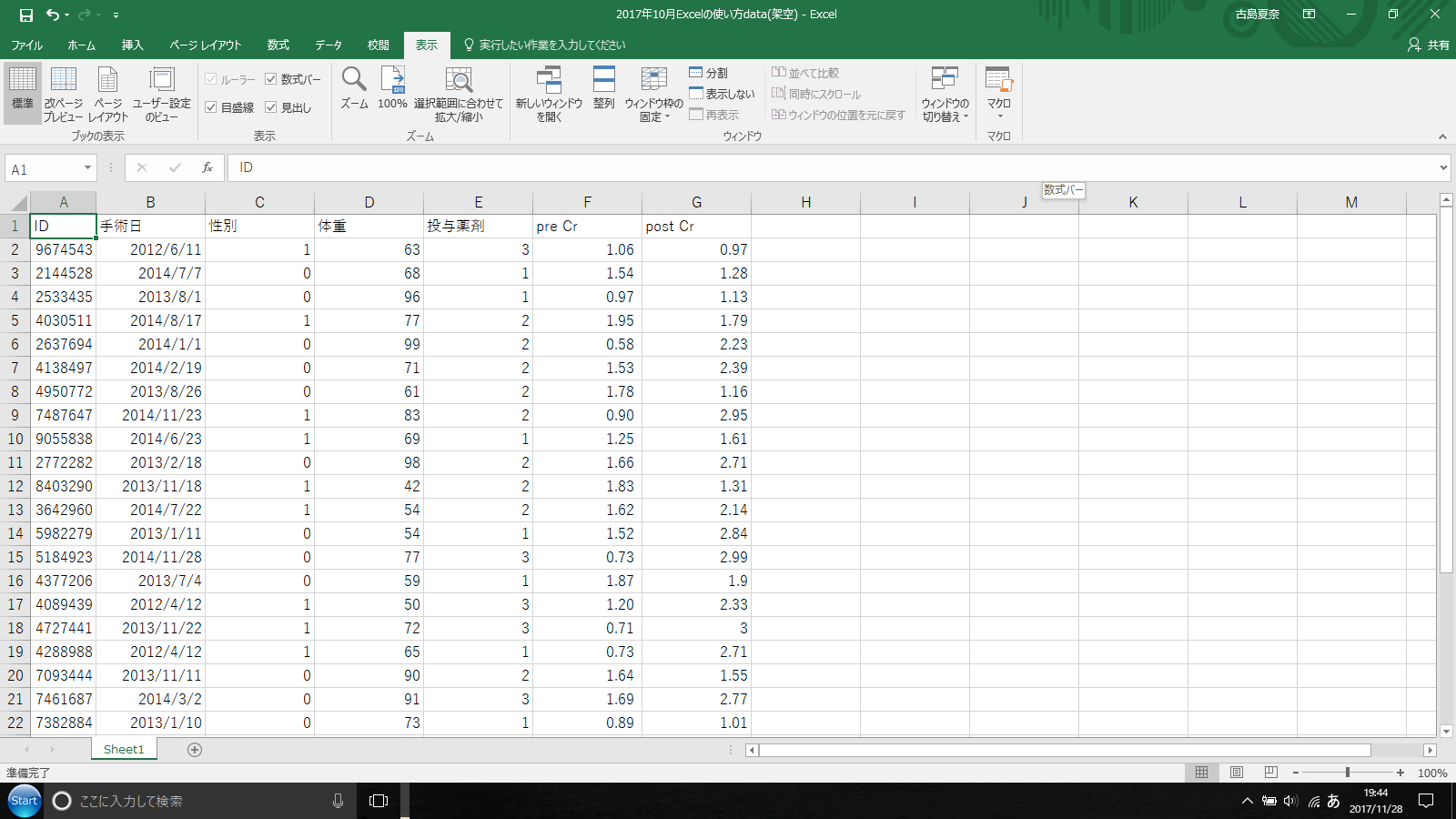 練習用データ
名義変数 (性別など) 
1,2,3…カテゴリー別に数字で表記
連続変数 (Hb値など)

 こまめに上書き保存
[Speaker Notes: データの種類としては、数値で表されるような連続変数と、男・女のようにカテゴリーで分けられるような名義変数があることを覚えておこう。]
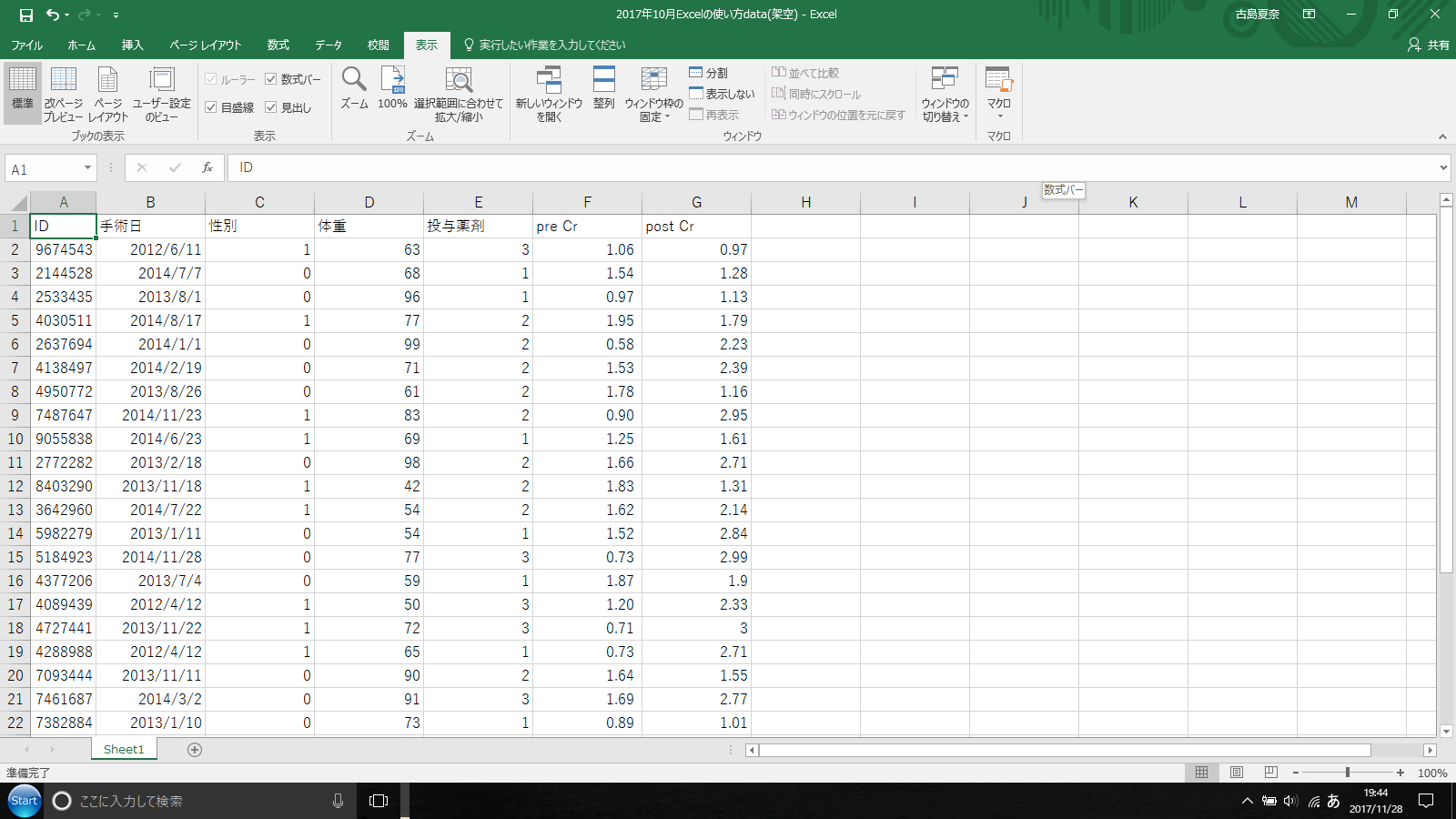 練習用データ
名義変数 (性別など) 
1,2,3…カテゴリー別に数字で表記
連続変数 (Hb値など)

 こまめに上書き保存
名義変数
名義変数
操作に便利な機能
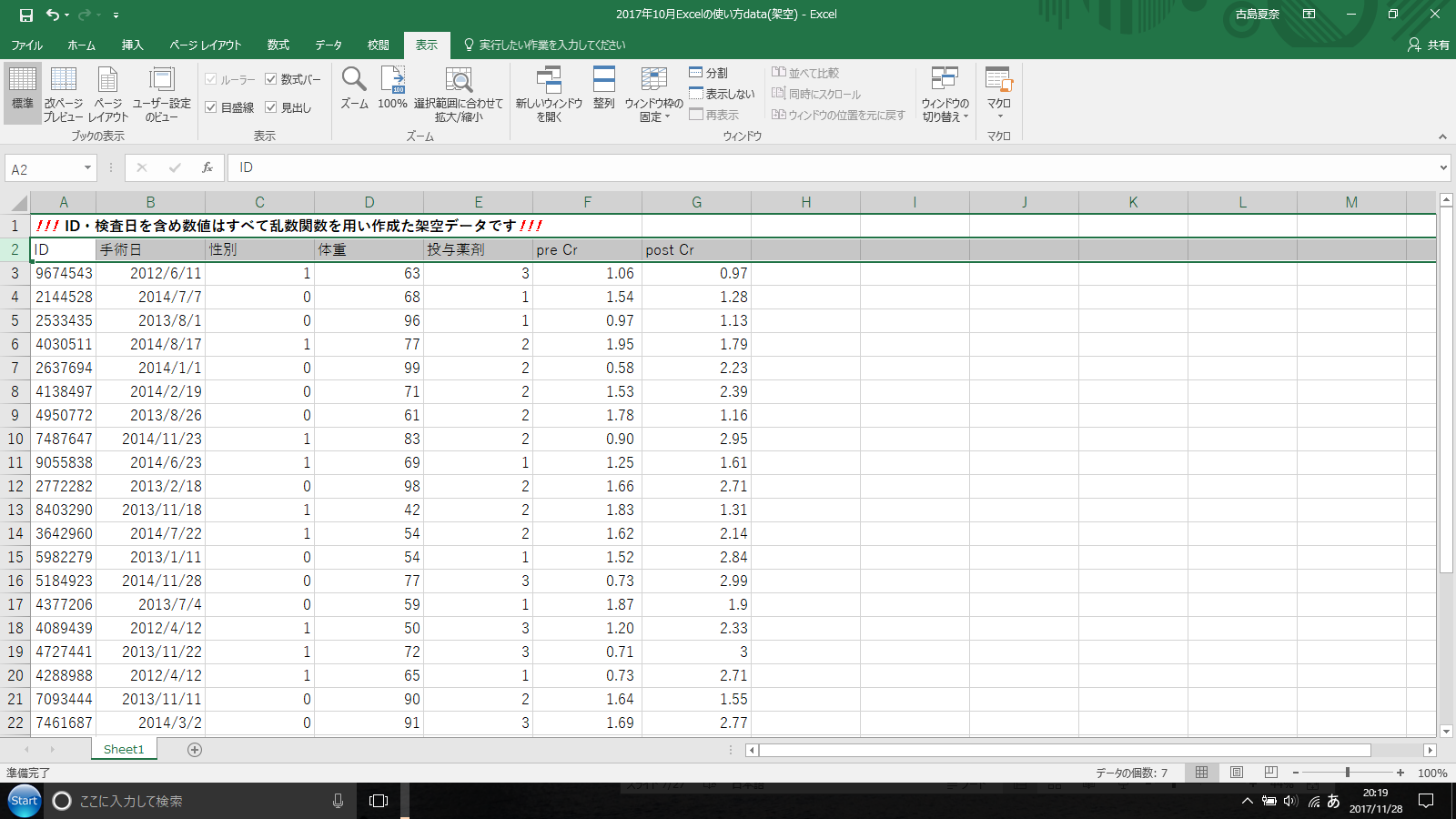 ウィンドウの固定

スクロールしても、項目ラベルが残るので、見やすい
操作に便利な機能
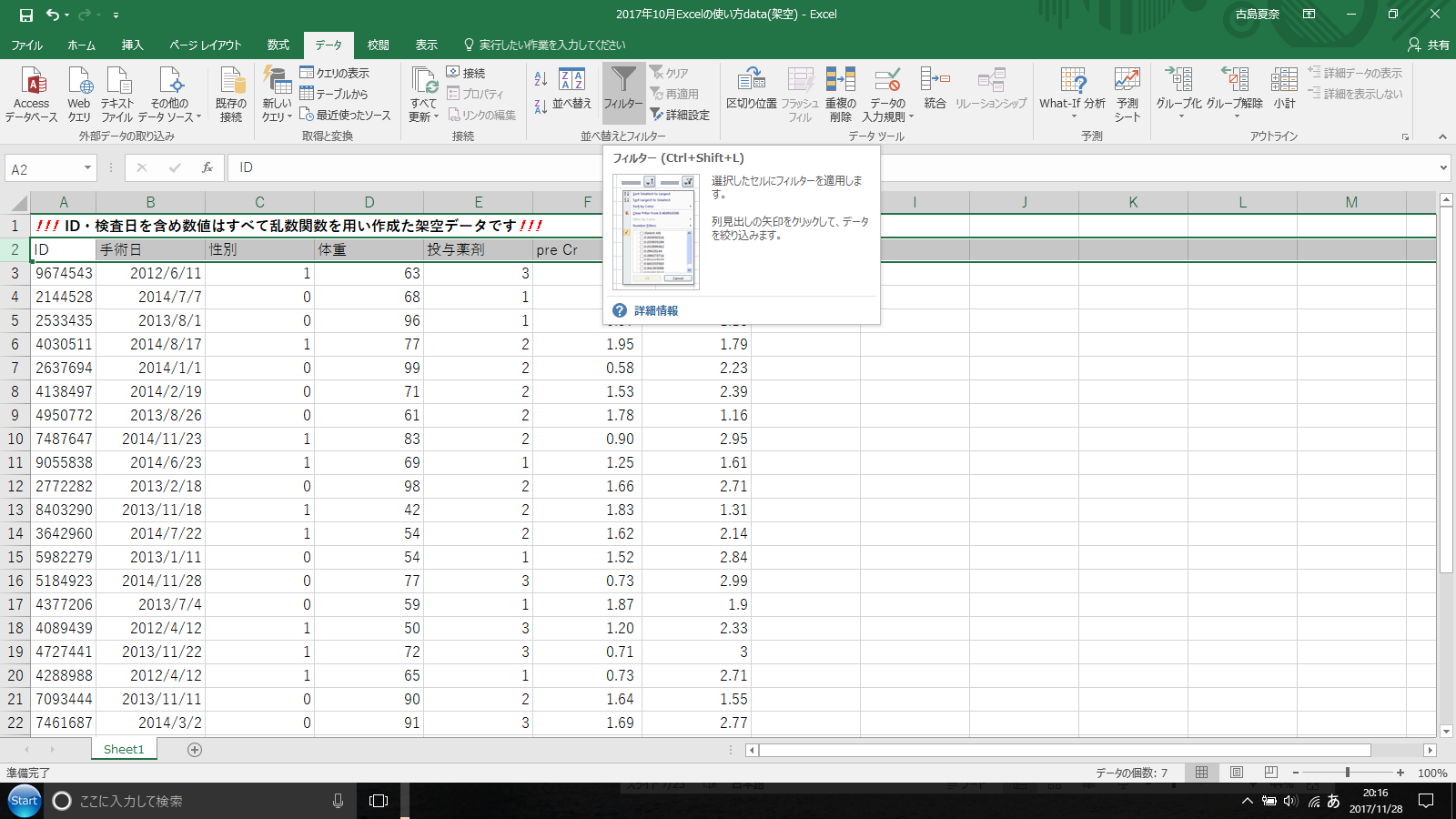 フィルター

データの抽出に便利
操作に便利な機能
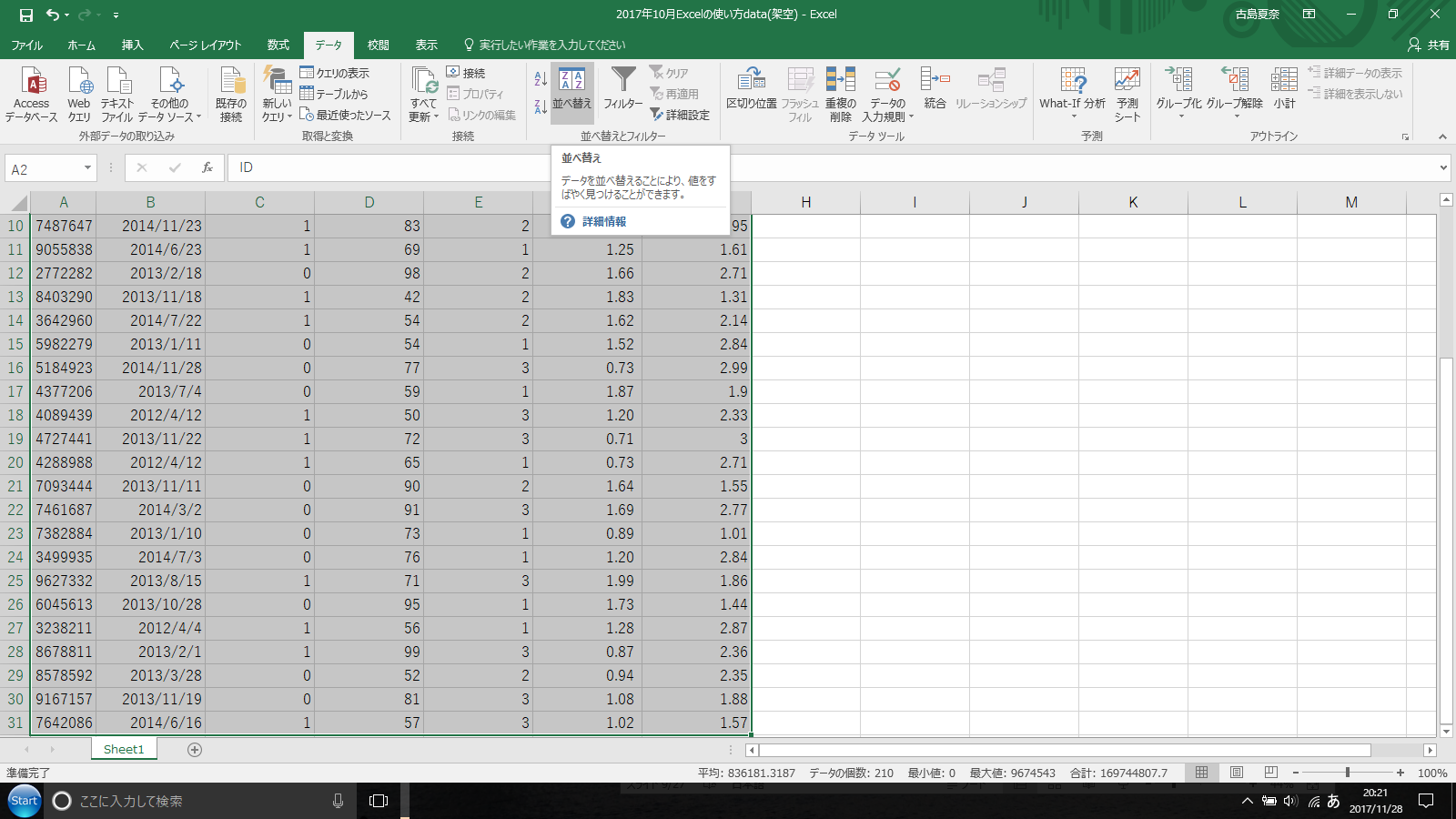 並び替え

データの抽出に便利
横の関係がバラバラに　ならないように注意！！
ピボットテーブル
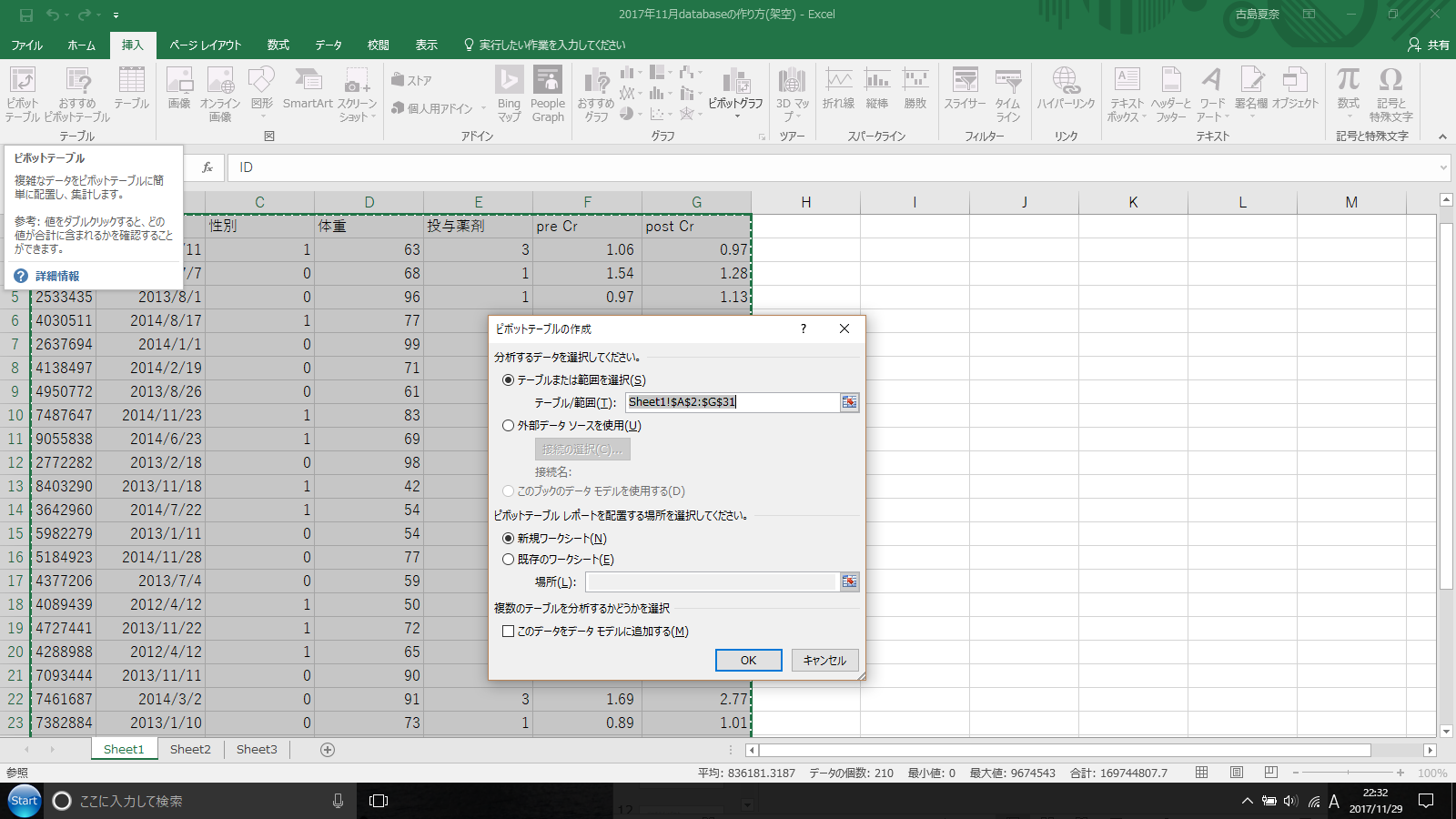 大量のデータの集計や分析
データの範囲を選択
[Speaker Notes: 投与薬剤ごとのCrea値が知りたい
ピボットテーブルを使わなければ、フィルターをかけて各薬剤ごとに抽出してから、平均値を求める]
ピボットテーブル
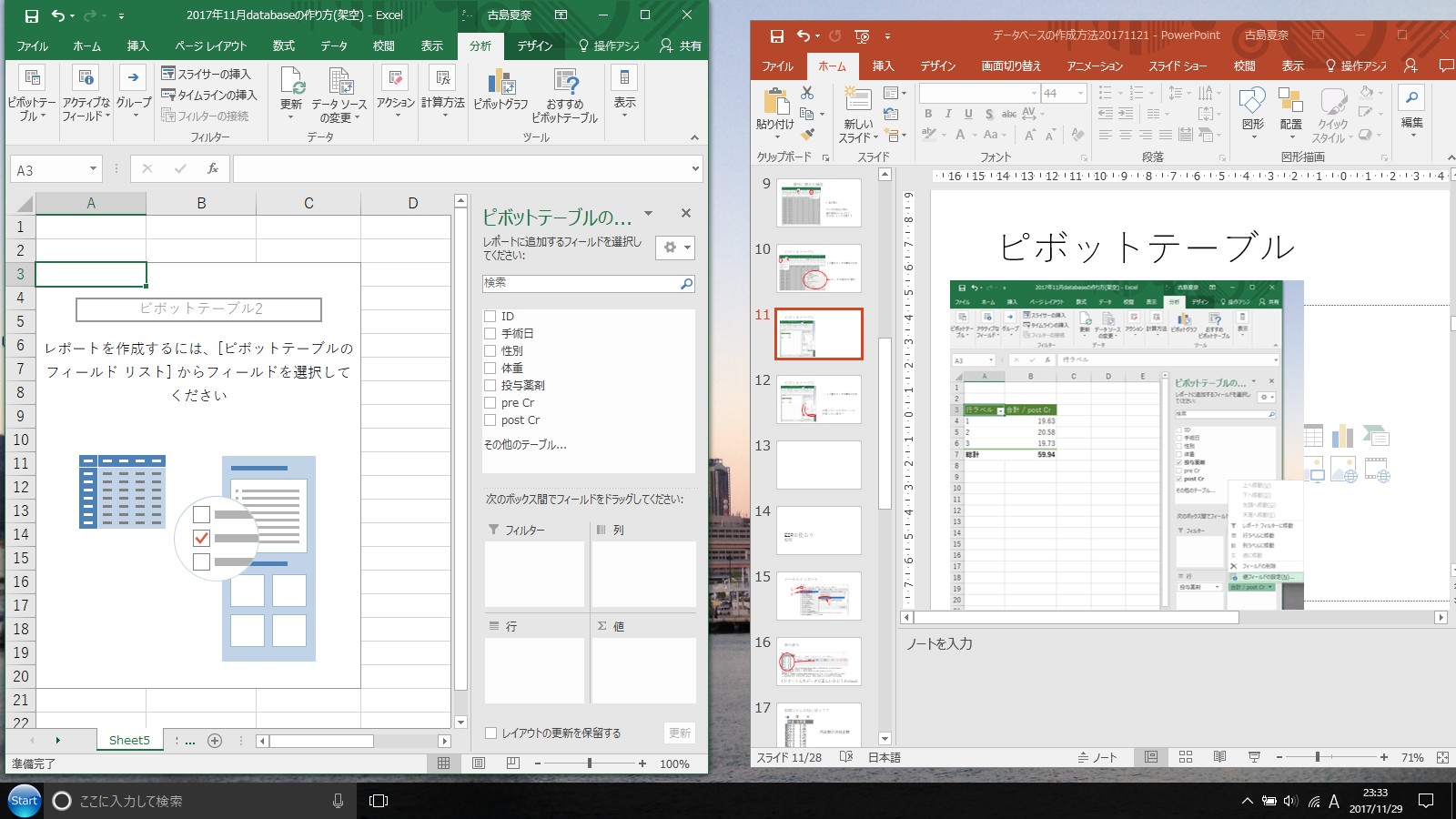 分類したいカテゴリー…行、列
分類したい項目…値
ドラッグ&ドロップ
[Speaker Notes: 行・あるいは列は名義変数である必要があります。]
ピボットテーブル
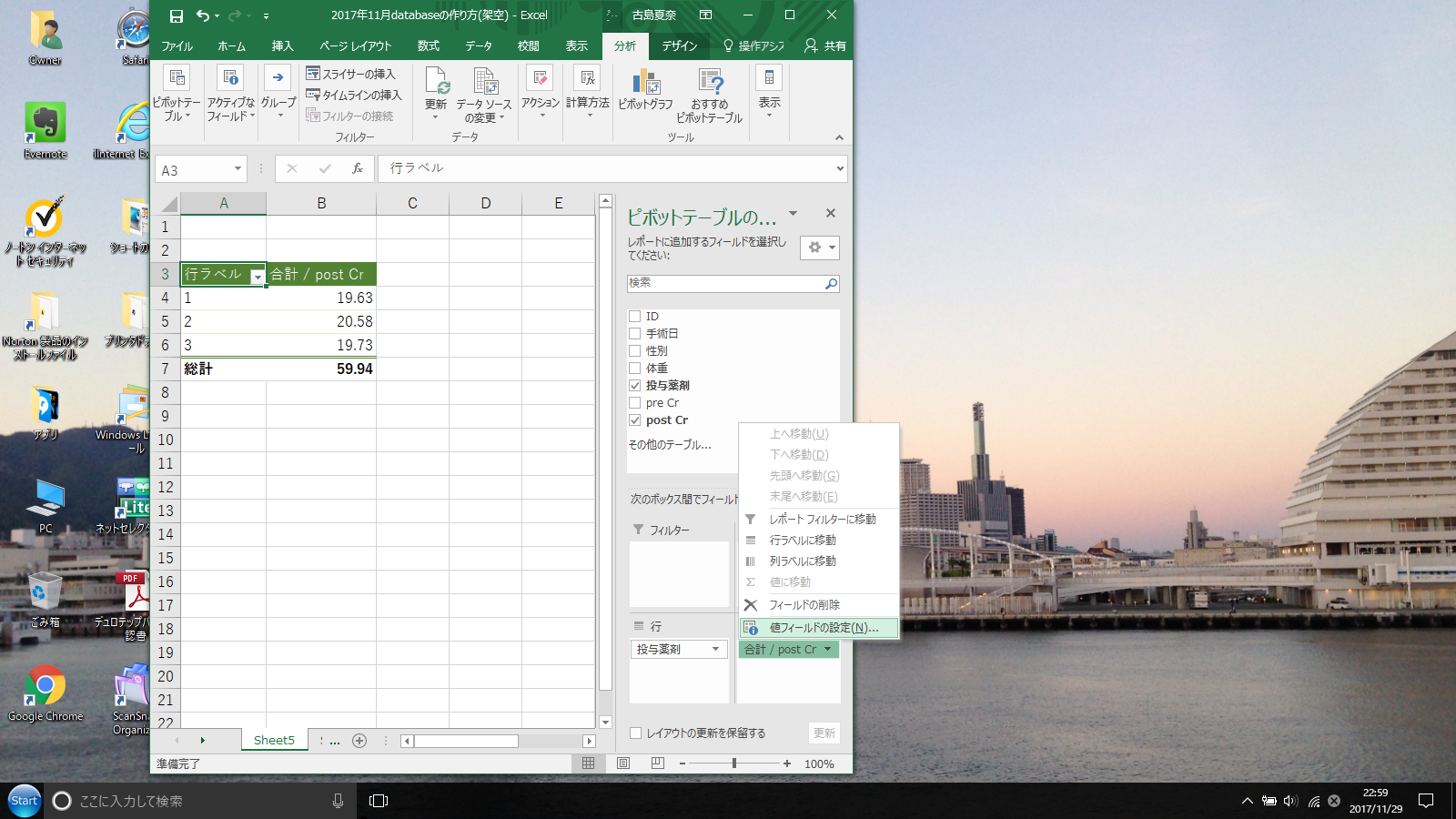 デフォルトは合計の値
集計したいデータを設定する
[Speaker Notes: 投与薬剤ごとのCrea値が知りたい]
ピボットテーブル
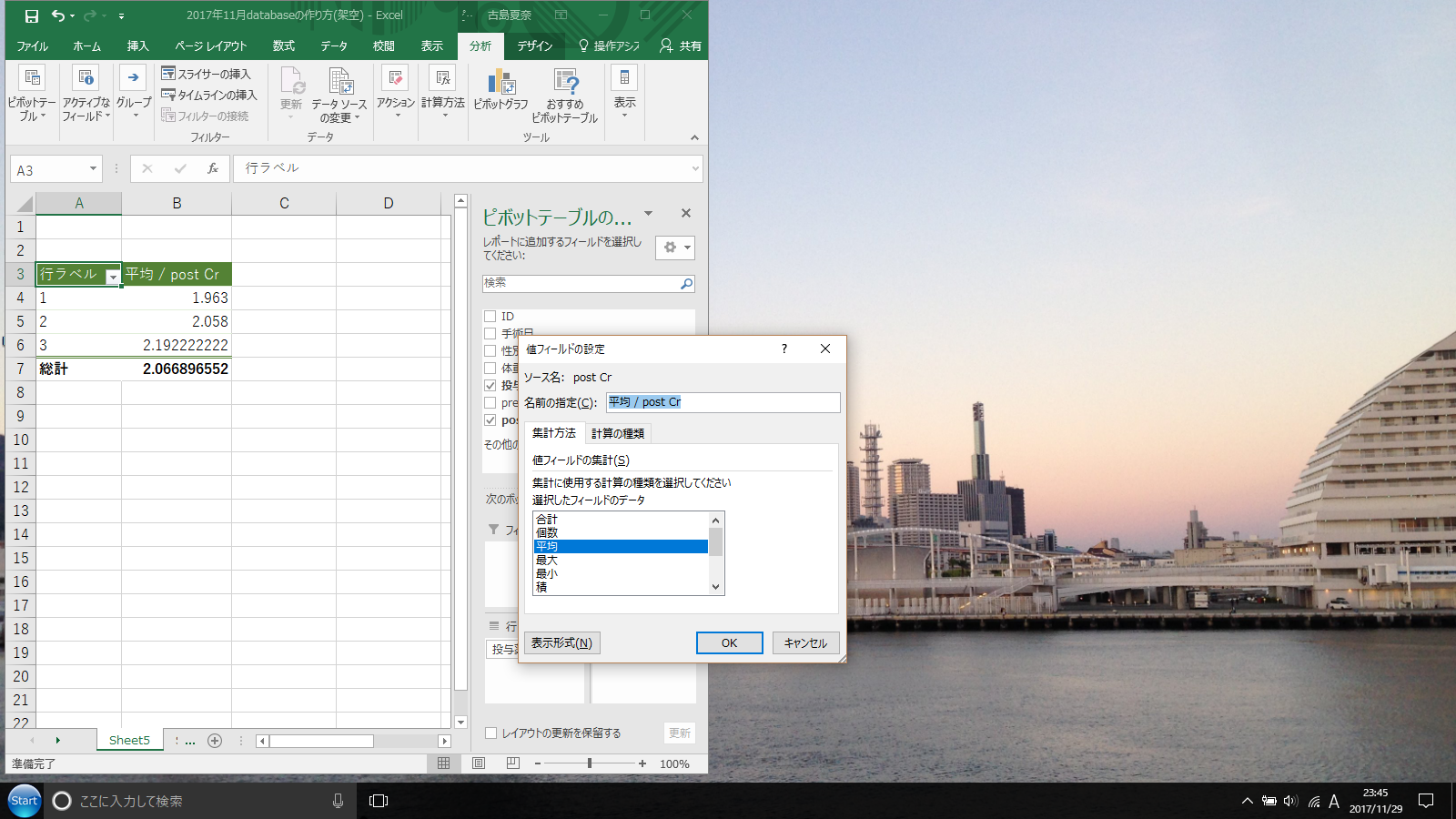 好きなカテゴリーごとに分類してデータの集計ができる。
＜注意点＞
列の項目名は空白にしない